Introduction to Local Government in Pennsylvania
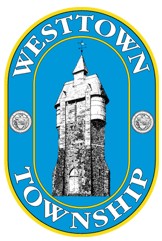 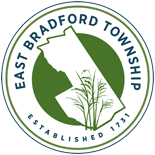 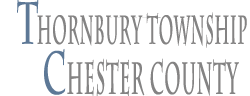 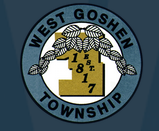 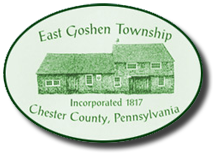 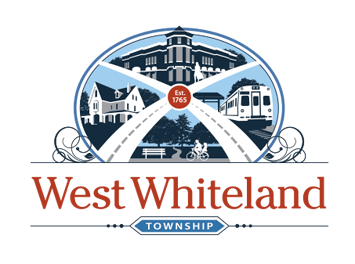 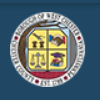 September 12, 2019
Jon Altshul, East Goshen Township
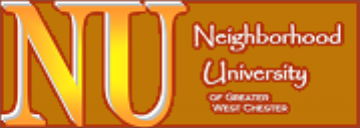 When You Say You Live in West Chester (or Exton, Malvern or Downingtown)…
What are you actually saying?
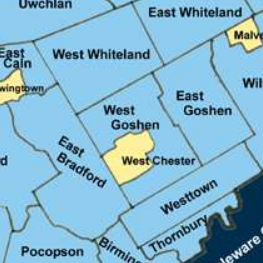 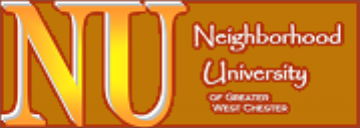 Federalism 101
“The government closest to the people serves the people best.”
-Thomas Jefferson 

The federal government has authority over national defense, post offices, printing money, international relations, interstate commerce, the promotion of science, punishment of pirates, postal roads and a few other things (US Constitution, Article I, Section 8).
Under the 10th Amendment, states have authority over everything not mentioned in Article I, Section 8 or as interpreted through federal case law.
State governments punt the really hard stuff—police, schools, zoning, sewers, etc—down to local governments.
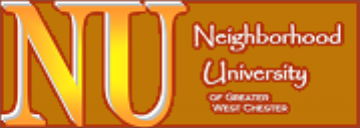 Local Government in PA
If you tell me you’re from Wayne, I know nothing about you

Local governments include cities, boroughs and townships, as well as school districts, counties and authorities.
Each form of local government is dictated by separate state law. (e.g. the PA Borough Code or the 2nd Class Township Code, etc).
67 counties (divided into 9 classes, depending on population)
~500 school districts
~1,900 authorities
57 cities (1 first class, 2 second class, 54 third class)
939 boroughs
1,546 townships (either 1st or 2nd class)
1 town (Bloomsburg)
71 PA municipalities, including West Chester Borough, have a home rule charter.
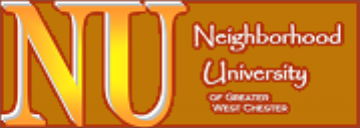 Boroughs v. Townships
Don’t worry, your 2nd class township is actually first rate!

Different forms of local government have different governing bodies.
Borough (Council)
Usually 7 council members, often divided into wards, serving 4-year terms.
“Weak” mayor oversees police department and does not vote on matters before council, other than to break ties on ordinances and resolutions.
1st Class Township (Board)
5-15 commissioners, sometimes divided into wards, serving 4-year terms.
2nd Class Township (Board)
3 or 5 supervisors, all at-large, serving 6-year terms.

The chief administrative officer of all boroughs and townships is the appointed Borough/Township Manager.
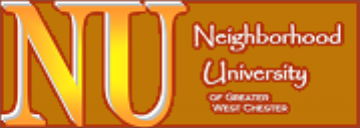 Chester County & WCASD
Your Tax Dollars at Work! 

Chester County—County of the 3rd Class
Three commissioners, at least one of whom must be from the minority party, serving 4-year terms.
Kathi Cozzone (D); Terence Farrell (R); Michelle Kichline (R) 
Appointed COO (County Manager) is Bobby Kagel.

West Chester Area School District
Governed by 9-member school board serving 4-year terms.
Board is divided into three regions, with voters in each region electing three board members.
Region 1—West Chester Borough and parts of West Goshen
Region 2—East Goshen & West Whiteland
Region 3—East Bradford, Westtown, both Thornburys and parts of West Goshen
Appointed Superintendent is Dr. Jim Scanlon.
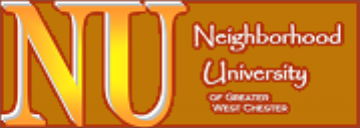 Local Government Services
Pay attention, there’s a test at the end!

County
Courts
Some Law Enforcement
Emergency management (911)
Prison
Public Health
Social services
Elections
Real Estate Assessment
Libraries
The County also serves as a facilitator/advisor/ coordinator to municipalities for planning/zoning, law enforcement & emergency management
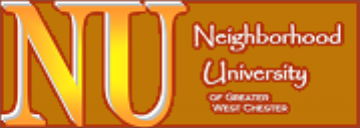 Municipalities in WCASD*
* All municipalities listed, except Thornbury Delco, are part of the West Chester Area Council of Governments (COG)
Authorities, Boards & Commissions
As easy as 1-2-3

Authorities: Quasi-governmental entity established by a municipality (or state), but governed by an independent body.
Protects municipality from legal and financial liability.
Effective for public services that cross municipal boundaries (e.g. transportation, sewer, etc).
Boards and Commissions: Advisory groups to the Board of Supervisors/Borough Council.
Provide recommendations on zoning, environmental matters, community history, recreational programming, etc.
Some Boards and Commissions have statutorily defined roles, such as a Zoning Hearing Board.
Other Boards & Commissions may be delegated specific responsibilities by the Board of Supervisors or Borough Council.
Consider volunteering!
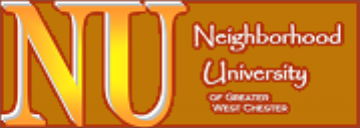 PA Sunshine Law
It’s the best disinfectant

All meeting of Boards/Councils (including ABCs) need to be advertised in a newspaper of “general circulation”, open to the public and have minutes taken. 
No formal decisions can be made without a quorum
Exception for Executive Sessions
Collective bargaining strategy and negotiations
Personnel matters
Legal matters (discussions with solicitor)
Discussions (but not votes) on purchasing/leasing real estate
PA Right to Know Law allows anyone to request information
Municipalities must respond to all RTK requests within 5 days
Information that could jeopardize public safety/police investigations/IT security and some sensitive personal information (SSNs, marital status, DLN, kids’ names, etc.) exempt
Burden of proof on municipality, not requestor
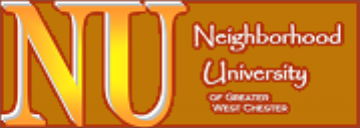 Pennsylvania Superlatives
Talking points for your next dinner party

There are roughly 89,000 local government units in the U.S.
With 5,149 local government units, PA ranks 3rd in the U.S., behind Illinois and Texas.
42% of all public pension plans in the U.S. are in PA.
Why Pennsylvania has so many municipalities is not 100% clear, but it’s probably due to a combination of geography, religion and permissive state laws.
The oldest city in Pennsylvania is ___________. Until 1789, the capital of Chester County was ____________. For 10 points, what does this have to do with the shape of the two Thornburys?
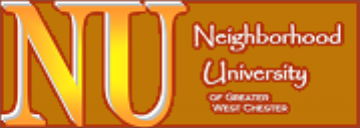